UNIVERSIDADE ABERTA DO SUS
UNIVERSIDADE FEDERAL DE PELOTAS
Especialização em Saúde da Família
Modalidade a Distância
	Turma nº 5
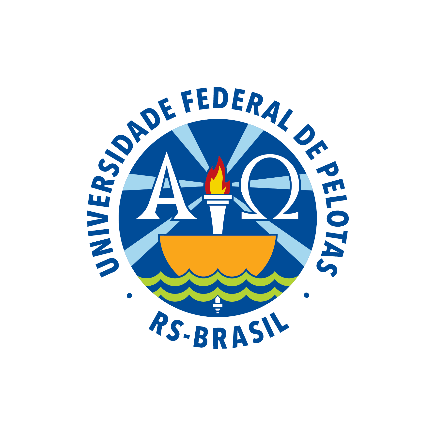 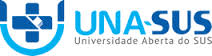 MELHORIA DA ATENÇÃO À SAÚDE DE HIPERTENSOS E/OU DIABÉTICOS
 DA UNIDADE BÁSICA DE SAÚDE SÃO VICENTE, CAXIAS DO SUL/RS
Especializando: Eudoro José Godoy Vallés
Orientador: Glebson Moura Silva

                                                       
                                                    Pelotas, Junho 2015
INTRODUÇAO
Importância da intervenção
Saúde no município
Unidade Básica de Saúde São Vicente
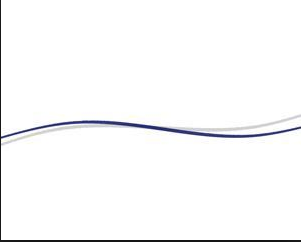 INTRODUÇAO – Local do estudo

Localização: cidade de Caxias do sul – RS 181 km de Porto Alegre. 
População total: 440.223  habitantes, ( IBGE, 2014)
Serviços de saúde no município:
	46 Unidades Básicas 
	19 Unidades de ESF
	01 CEO
	01 P.A  24 horas 
	04 CAPS
	01 Centro de especialidades en Saúde 
	01 Farmácia  Básica
	01 Hemocentro 
 	06 hospitais
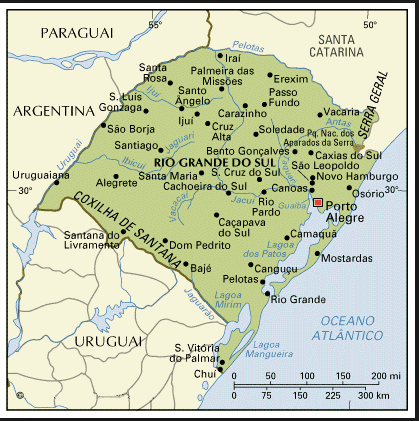 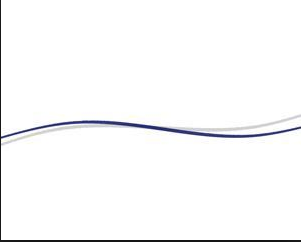 INTRODUÇAO – Local do estudo

UBS São Vicente – Urbana
Famílias: 1.100
Pessoas: 3.679 (SIAB, maio 2013)

     - 01 Equipe:

 01 enfermeira
 01 Clinico Geral
 01 Pediatra
 01 Ginecologista
 03 Técnicos en enfermagem
 06  Agentes de saúde
 01 Assistente social
 01 Nutricionista
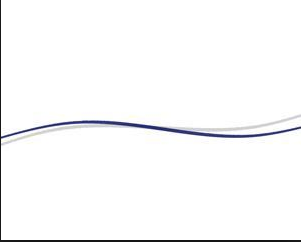 Situação antes da Intervenção
  

Os usuários priorizados formaram um universo de 538 hipertensos e 168 diabéticos, que possuíam uma cobertura de 30% para cada doença, correspondente a um número de 161 hipertensos e 50 diabéticos, prontuários não atualizados, agenda sem prioridade, UBS não integrada na comunidade.
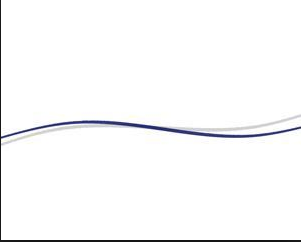 Objetivo Geral
Melhorar a atenção na saúde dos pacientes diabéticos e hipertensos da área de abrangência na UBS São Vicente do Município de Caxias do Sul/RS.
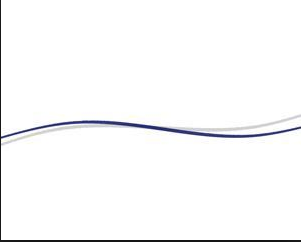 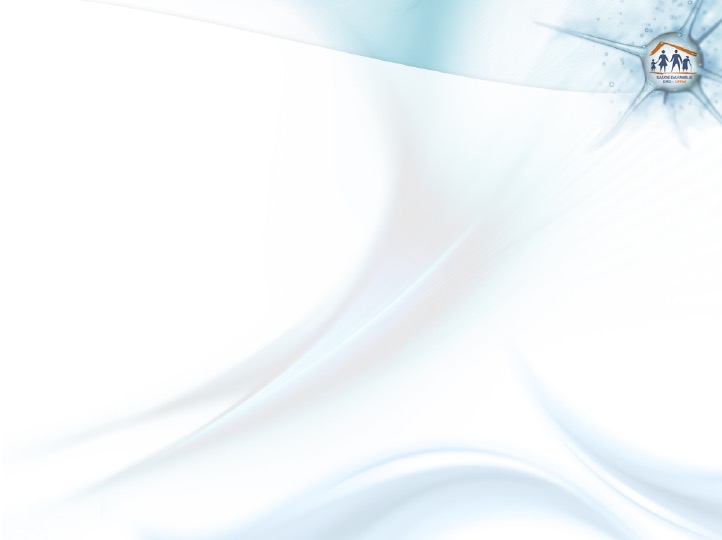 Metodologia
5
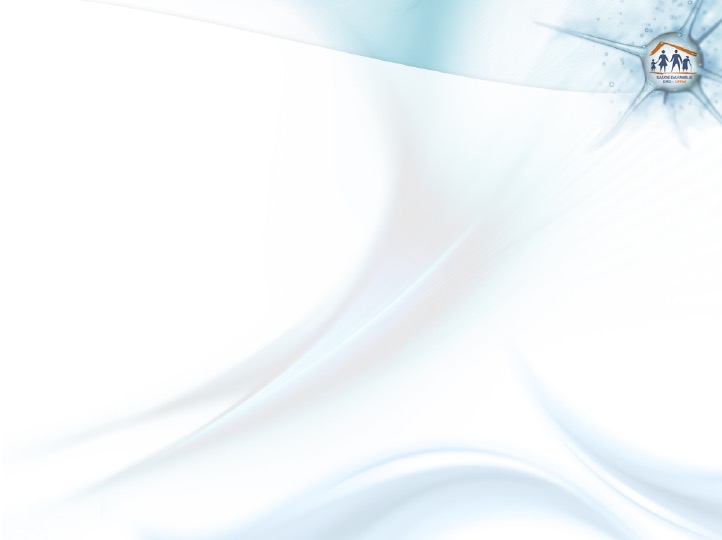 Objetivos específicos, Metas e Resultados
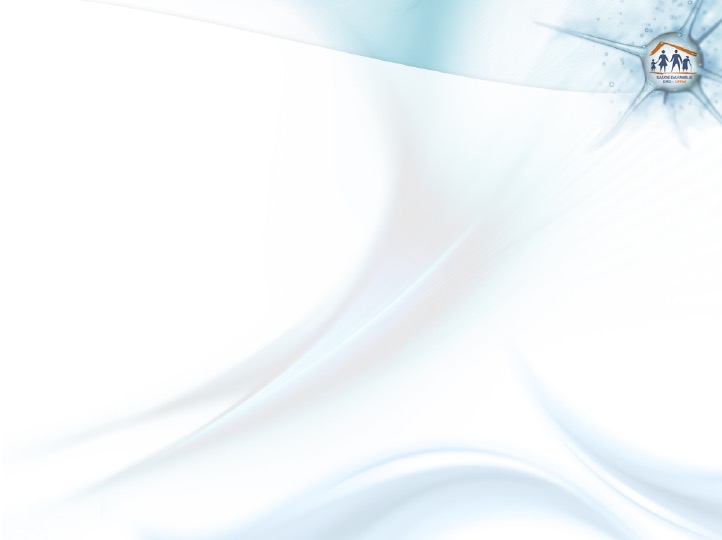 Objetivo & Metas 1
Objetivo: Ampliar a Cobertura a Hipertensos e Diabéticos para 70%.






 Metas 1.1 e 1.2/ Alcance (Gráficos): Cadastrou-se 85,3% de Hipertensos e 95,2% de Diabéticos da Área de Abrangência no Programa de Atenção a Hipertensão Arterial e ao Diabetes Mellitus da Unidade de Saúde.
Hipertensos
Diabéticos
7
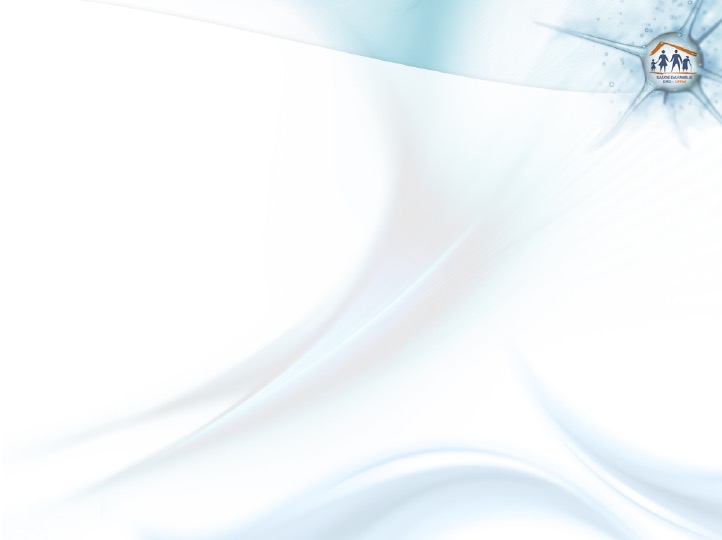 Objetivo & Metas 2
Objetivo: Melhorar a Qualidade da Atenção a Hipertensos e/ou Diabéticos:






                     




 Metas 2.1 e 2.2/ Alcance (Gráficos): Realizar Exame Clínico Apropriado em 100% dos Hipertensos e/ou Diabéticos.
Hipertensos
Diabéticos
8
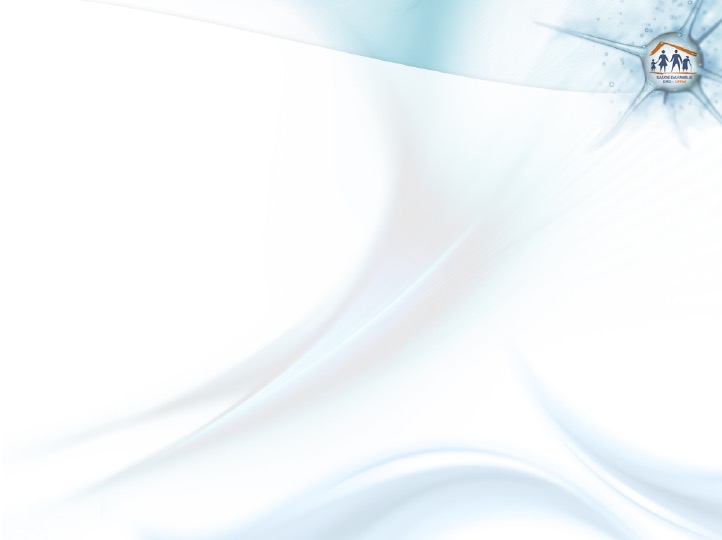 Objetivo: Melhorar a Qualidade da Atenção a Hipertensos e/ou Diabéticos:





 Metas 2.3 e 2.4/Alcance (Gráficos): Garantir a 100% dos Hipertensos e/ou Diabéticos a Realização de Exames Complementares em dia de acordo com o Protocolo.
Hipertensos
Diabéticos
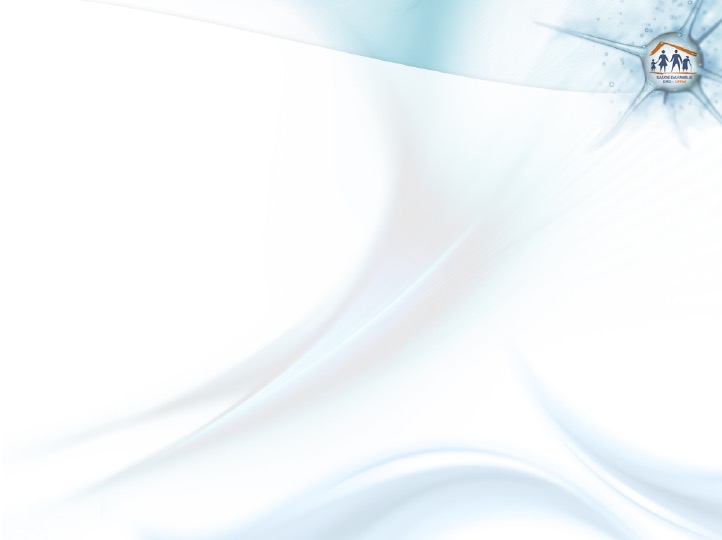 Objetivo: Melhorar a Qualidade da Atenção a Hipertensos e/ou Diabéticos:






 Metas 2.5 e 2.6/ Alcance (Gráficos): Priorizar a Prescrição de Medicamentos da Farmácia Popular para 100% dos Hipertensos e/ou Diabéticos Cadastrados.
Hipertensos
Diabéticos
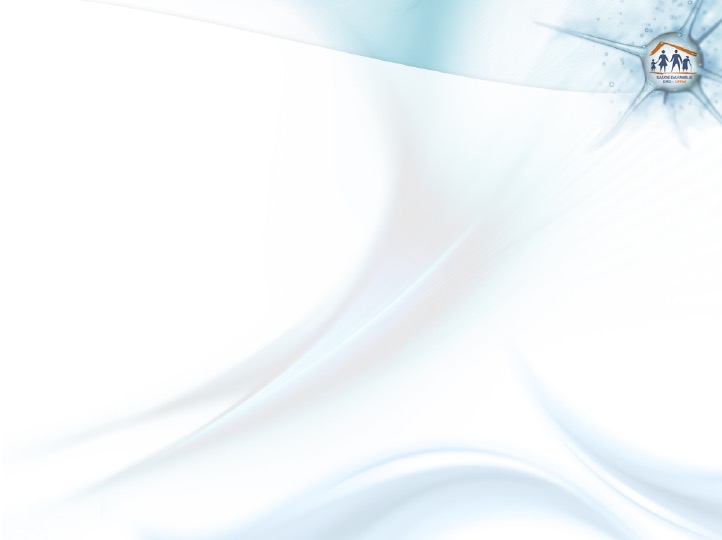 Objetivo: Melhorar a Qualidade da Atenção a Hipertensos e/ou Diabéticos:






 Meta 2.7 e 2.8:/Alcance (Gráficos) Realizar a Avaliação da Necessidade de Atendimento Odontológico em 100% dos Hipertensos e/ou Diabéticos Cadastrados
Hipertensos
Diabéticos
10
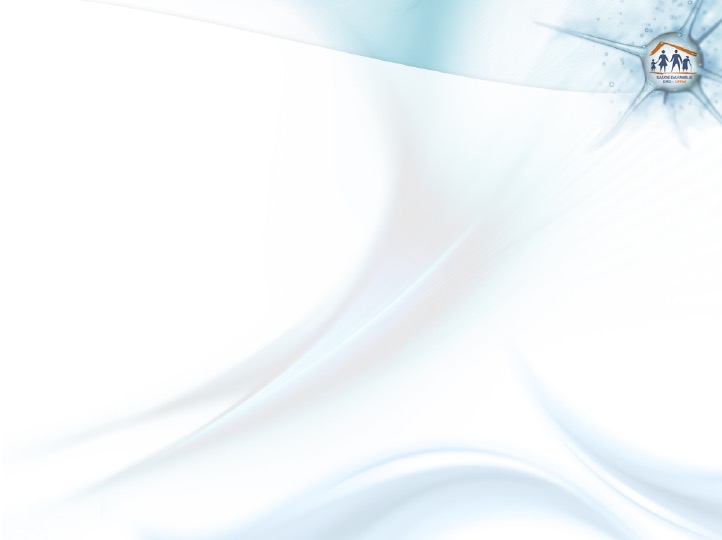 Objetivo & Metas 3
Objetivo: Melhorar a adesão de hipertensos e/ou diabéticos ao programa:




                        


Meta 3.1 e 3.2/ Alcance (Gráficos): Buscar 100% dos hipertensos e/ou diabéticos faltosos às consultas na unidade de saúde conforme a periodicidade recomendada
Hipertensos
Diabéticos
11
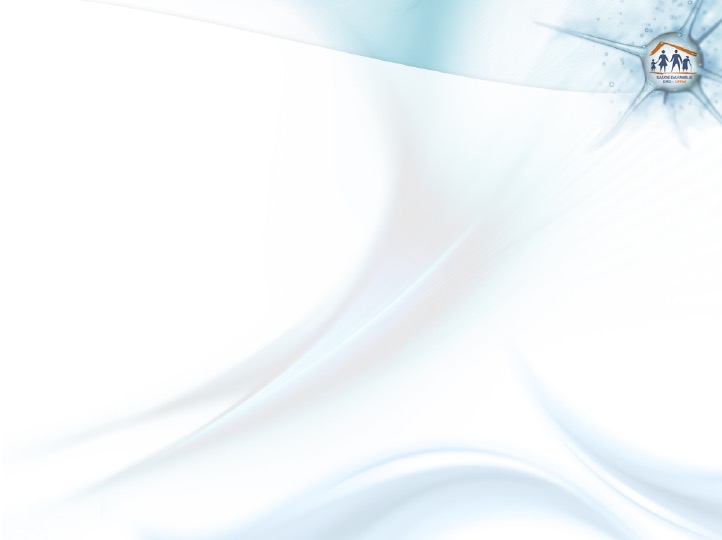 Objetivo & Metas 4
Objetivo: Melhorar o registro das informações:	








Meta 4.1 e 4.2/Alcance (Gráficos): Manter Ficha de Acompanhamento de 100% dos Hipertensos e/ou Diabéticos Cadastrados na Unidade de Saúde.
Hipertensos
Diabéticos
12
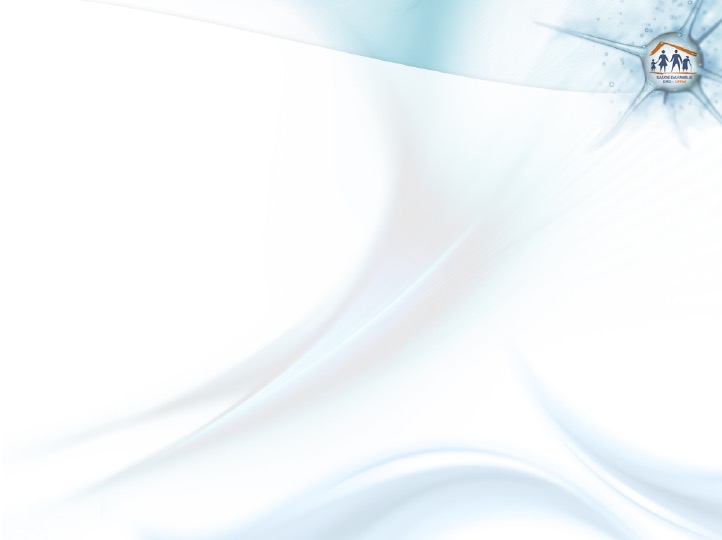 Objetivo & Metas 5
Objetivo: Mapear Hipertensos e Diabéticos de Risco para Doença Cardiovascular:



                                                                                          


Meta 5.1 e 5.2/Alcance (Gráficos): Realizar Estratificação do Risco Cardiovascular em 100% dos Hipertensos e/ou Diabéticos Cadastrados na Unidade de Saúde.
Hipertensos
Diabéticos
13
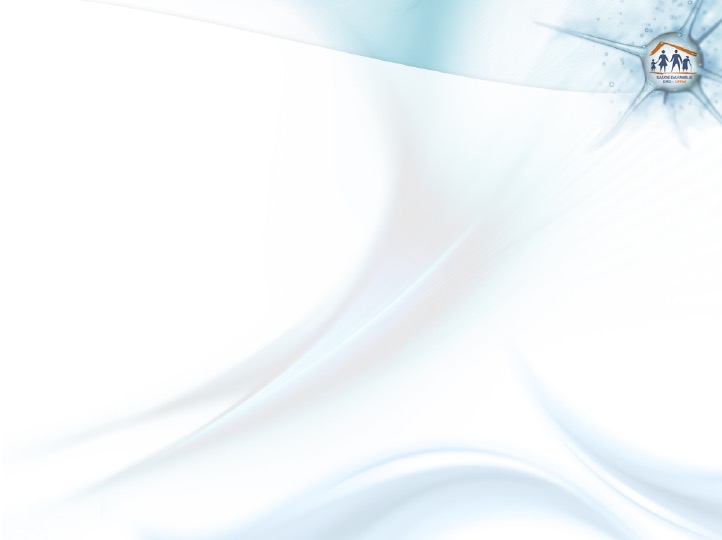 1
Objetivo & Metas 6
Objetivo: Promover a Saúde de Hipertensos e Diabéticos:






 

Meta 6.1 e 6.2/ Alcance (Gráficos): Garantir Orientação Nutricional sobre Alimentação Saudável a 100% dos Hipertensos e/ou Diabéticos
Hipertensos
Diabéticos
14
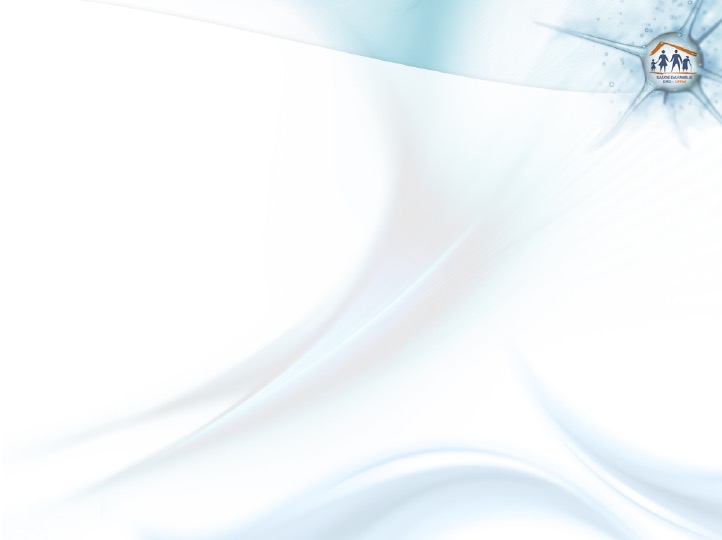 Objetivo: Promover a Saúde de Hipertensos e Diabéticos:




                                                                                            




                                                                                

Meta 6.3 e 6.4/Alcance (Gráficos): Garantir Orientação em Relação à Prática Regular de Atividade Física a 100% dos Pacientes Hipertensos.
Hipertensos
Diabéticos
15
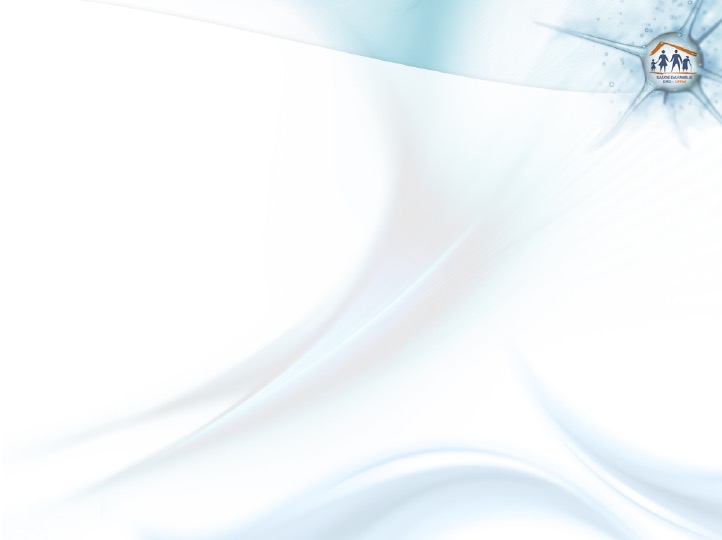 Objetivo: Promover a Saúde de Hipertensos e Diabéticos:








Meta 6.5 e 6.6/ Alcance (Gráficos): Garantir Orientação sobre os Riscos do Tabagismo a 100% dos Pacientes Hipertensos e/ou Diabéticos
Hipertensos
Diabéticos
16
Discussão

Qualificação da atenção aos usuários hipertensos e diabéticos.
Importância da intervenção para o serviço, para a comunidade.
Incorporação à rotina da UBS
Vínculos fortalecidos 
Adaptações necessárias
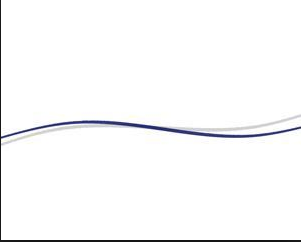 A intervenção permitiu que a equipe tivesse uma participação mais ativa ...
Em geral cada um dos integrantes da equipe pode se empoderar de ações que no final foram integradas com um objetivo comum.  
Esta integração permitiu que as ações coletivas tivessem maior impacto no trabalho do dia a dia, com maior influência e eficácia.
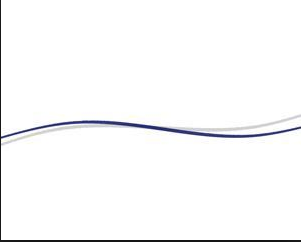 Agradecimentos

A coordenação do curso pelos conhecimentos transmitidos.
A meu Orientador Glebson Moura Silva pela dedicação e paciência.
Aos colegas e usuários da UBS São Vicente pelo sucesso da intervenção.
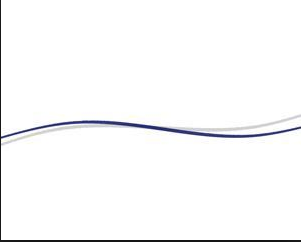 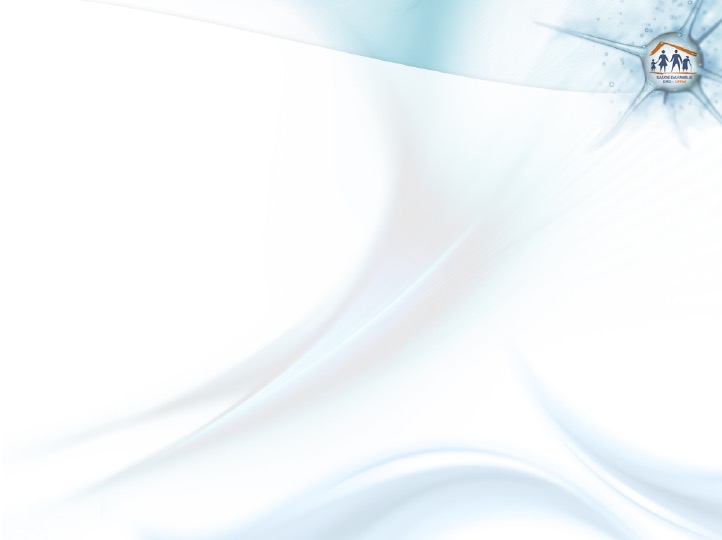 Obrigado!